Областной конкурс методических кейсовдополнительного образованияМетодический кейс«Слагаемые здоровья»
Методические материалы обеспечивающие реализацию
ДООП физкультурно-спортивной направленности «Лыжные гонки» для детей 10-17 лет


Разработчики методического кейса:
Федяев А.К., директор,
Огурцова Т.М., заместитель директора по увр,
Молоков Р.А., тренер-преподаватель,
Бикулова Н.С., заместитель директора по бж,
Никитина П.С., методист.
Цели и задачи программы
Целью ДООП «Лыжные гонки» является укрепление здоровья, ориентирование обучающихся на профессиональный выбор в процессе занятий лыжными гонками; разносторонняя подготовка и овладение рациональной техникой; приобретение знаний и умений, необходимых лыжникам.
Задачи:
  обучающие - обучить базовым знаниям, умениям, навыкам,   основным  техникам передвижения на лыжах; 
   развивающие - самостоятельно определять цели, осознавая приоритетные и второстепенные задачи;
   воспитательные -  воспитывать сознательный  интерес к лыжной  подготовке,  готовность к саморазвитию, волевые качества.

Образовательная программа «Лыжные гонки» реализуется с помощью дидактических, воспитательных и оценочных средств. Данные средства
Методические средства
Образовательная программа «Лыжные гонки» реализуется с помощью 
дидактических,
 воспитательных,
оценочных средств. 
Данные средства помогают соблюсти  преемственность задач и методов, соблюдение принципа постепенности в процессе обучения.
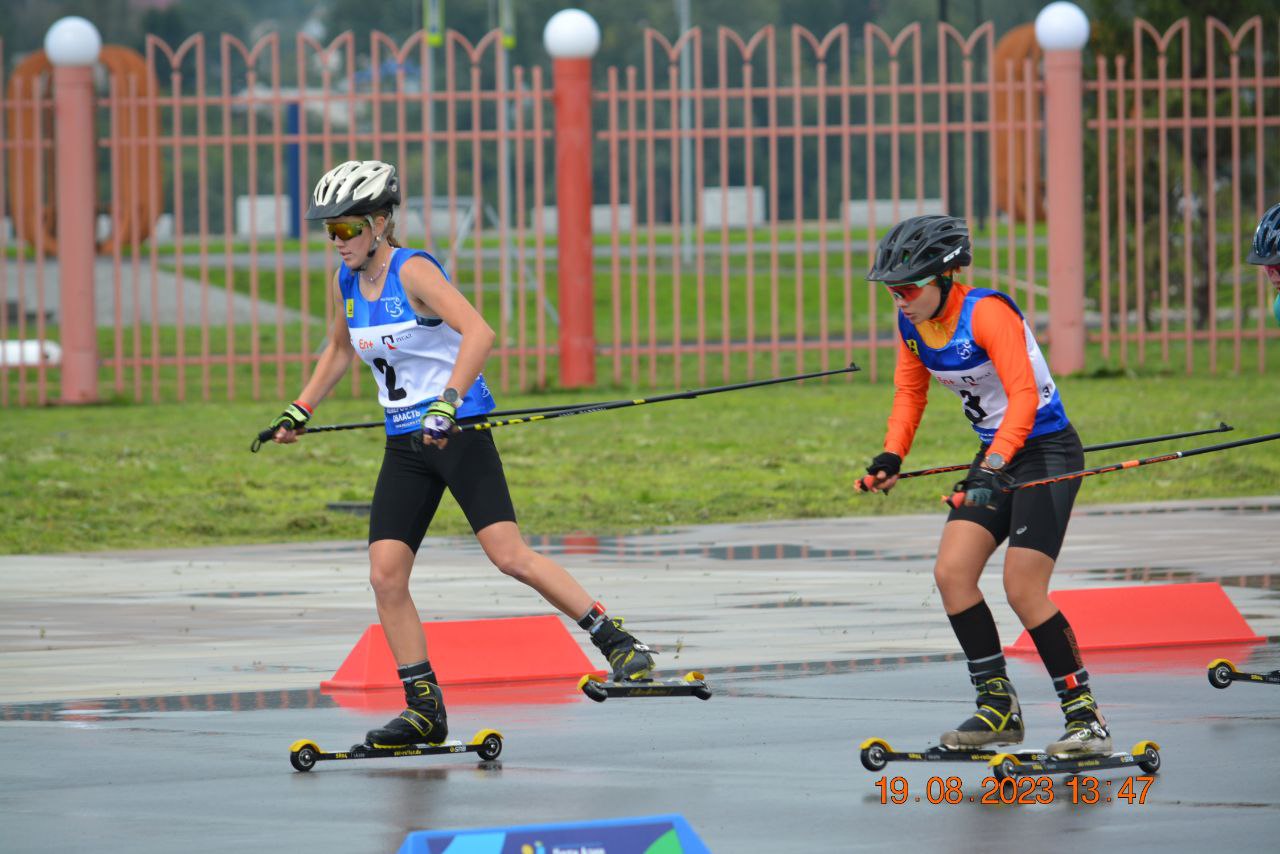 Дидактические средства
При реализации ДООП «Лыжные гонки», на регулярной основе используются дидактические средства как способ большего вовлечения и проявления интереса со стороны обучающихся  к занятиям.
Дидактические средства в виде тестовых бланков, фото и видео материала используются при проведении теоретических занятий.
Ссылка на дидактические средства:     https://cloud.mail.ru/public/FXpY/7NJsHNgRG 
Также тренером-преподавателем используется методическая разработка «Зимние подвижные игры», которая при реализации данной программы позволяет обучающимся лучше усвоить материал.
Ссылка на методическую разработку:
https://cloud.mail.ru/public/SUrg/2HFmoUGaJ
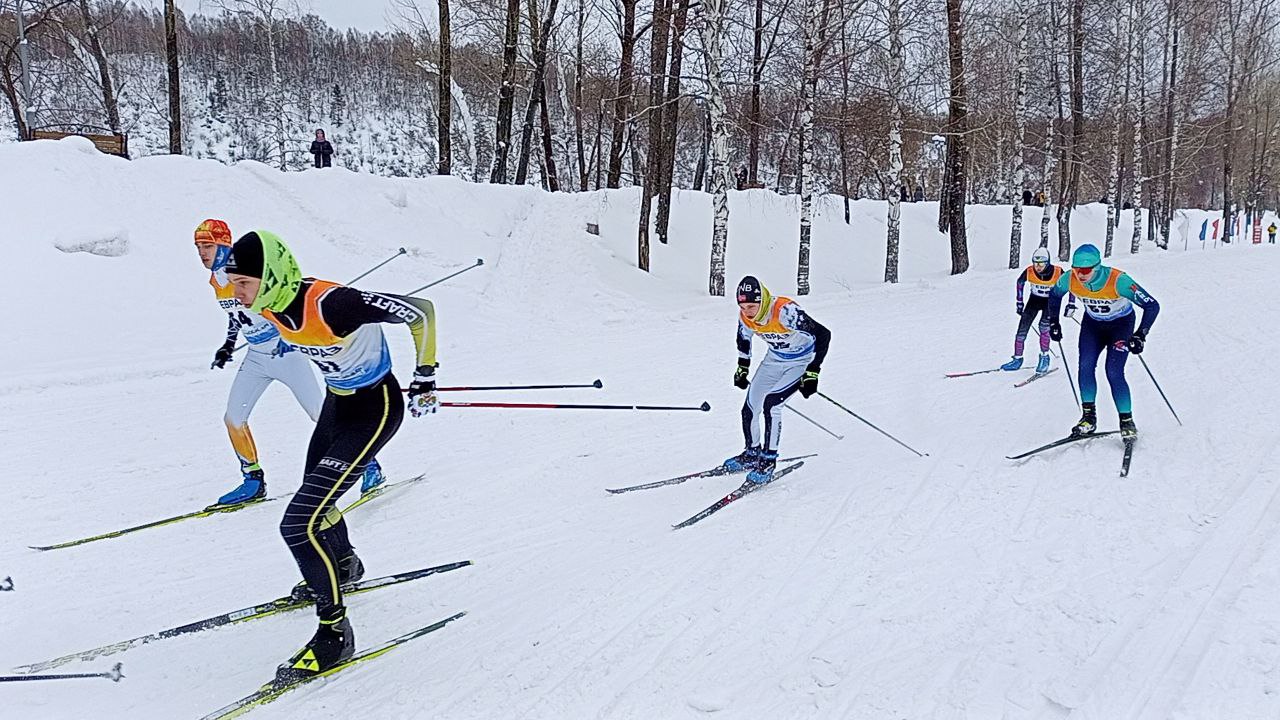 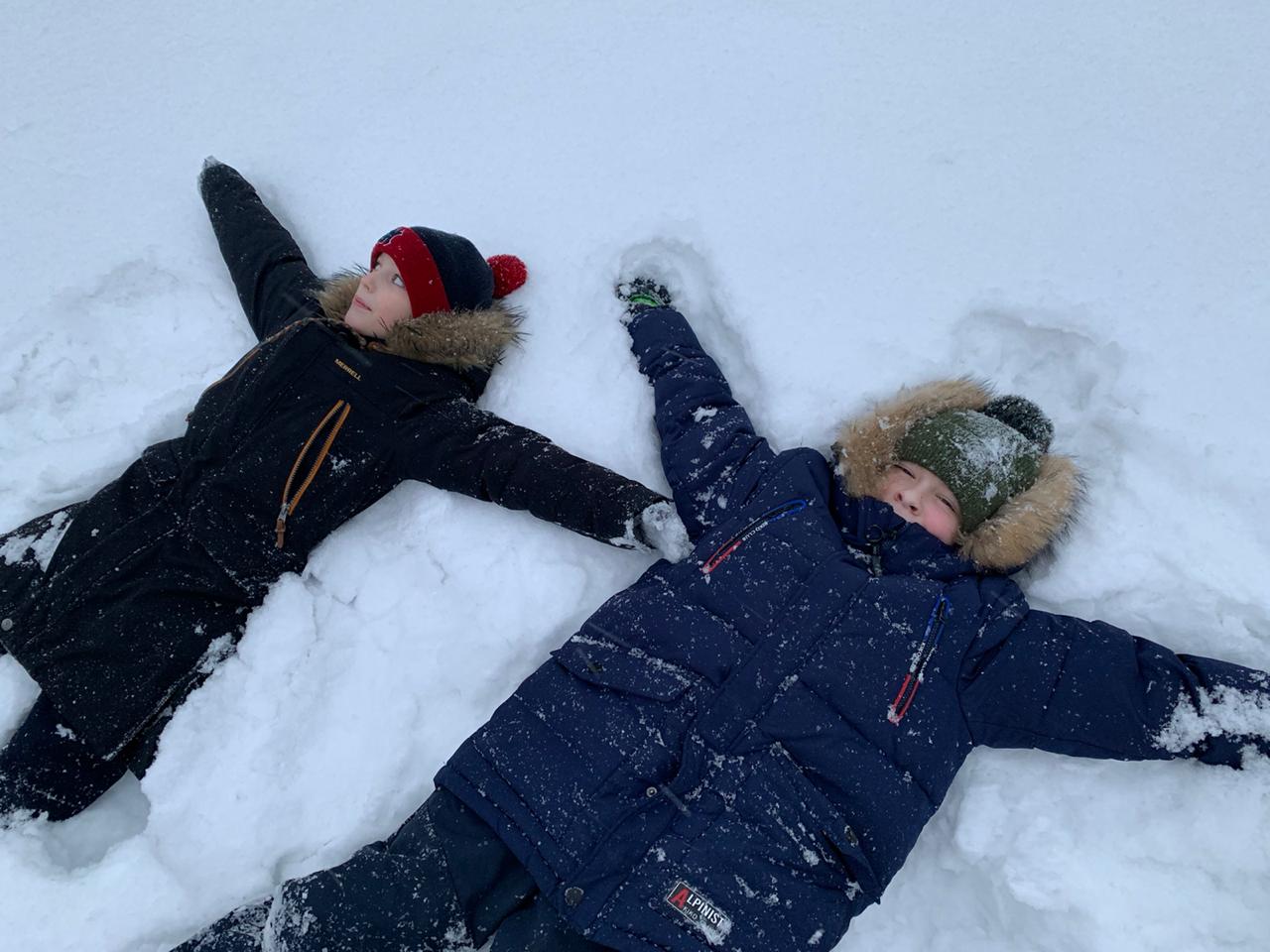 Воспитательные средства
Одной из основных задач при реализации ДООП «Лыжные гонки» является воспитательная  работа, в результате которой создаются необходимые условия для личностного развития.
Тренера-преподаватели в виде воспитательной работы проводят: 
 собрания, лекции и беседы с обучающимися ;
 информационные беседы о спортивных событиях в стране, мире;
 встречи с интересными людьми, ветеранами спорта;
 родительские собрания;
 взаимодействие с общеобразовательными учреждениями;
 культурно-массовые мероприятия;
 традиционные мероприятия: торжественный прием новых спортсменов в школу.
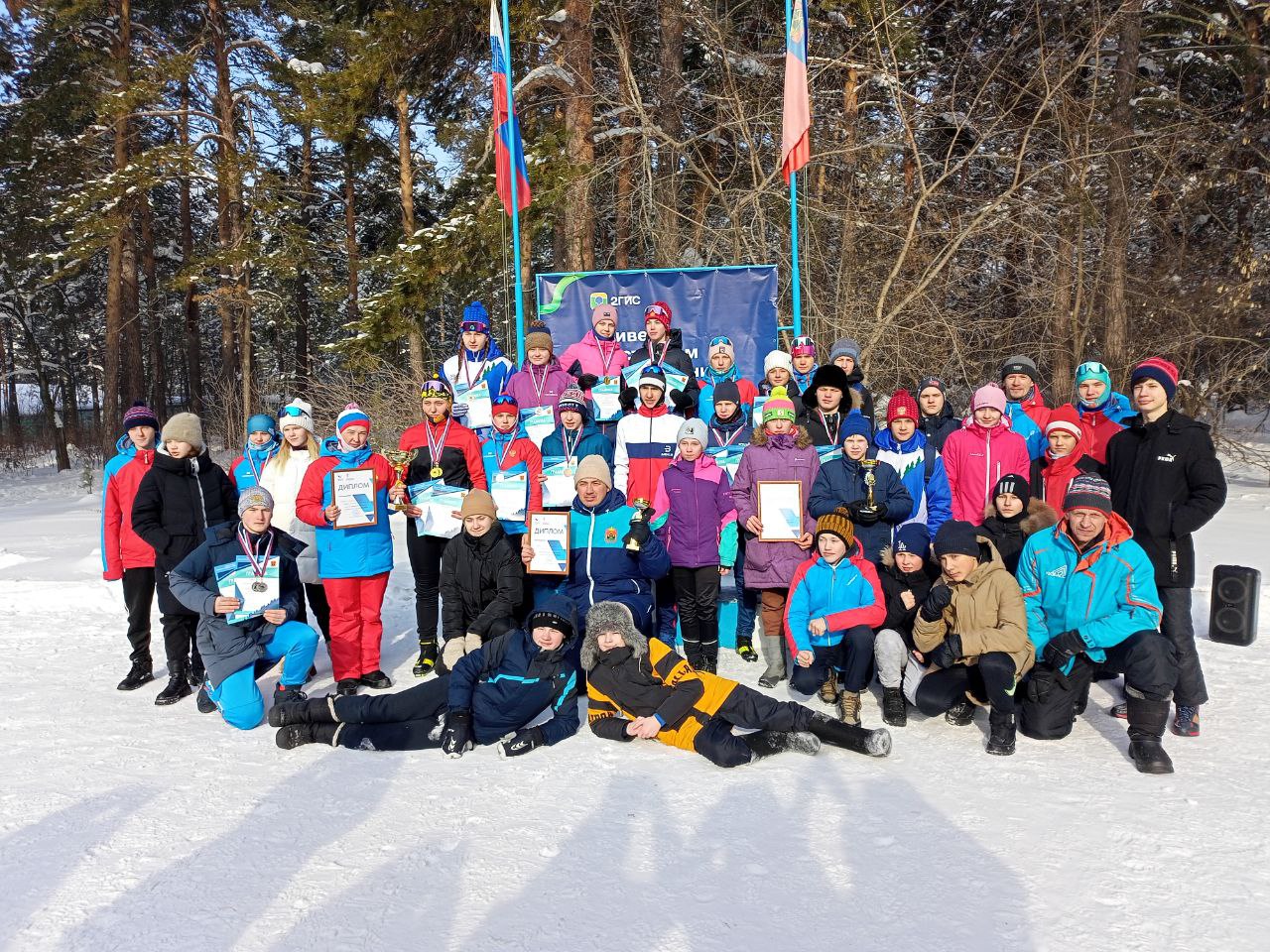 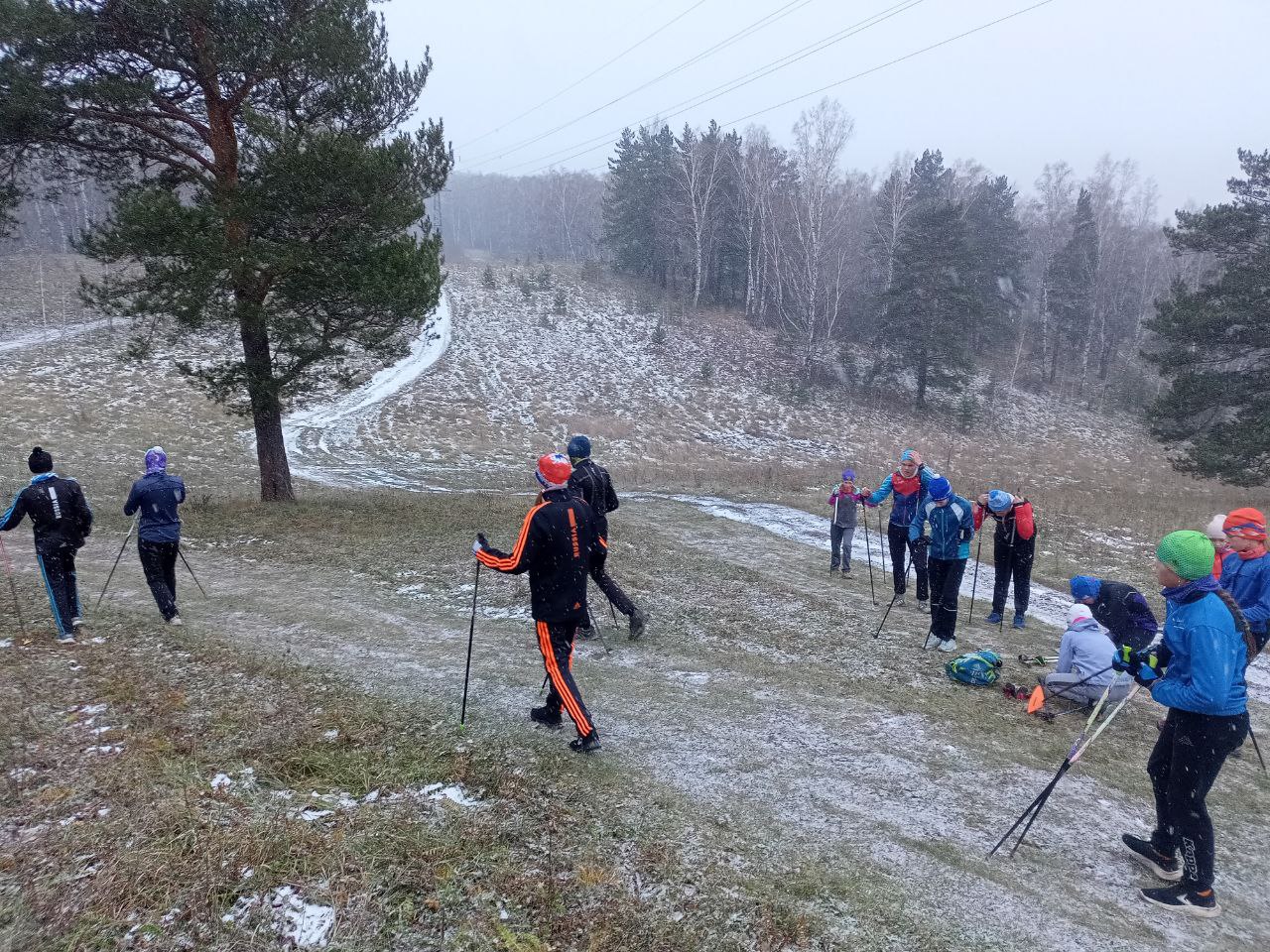 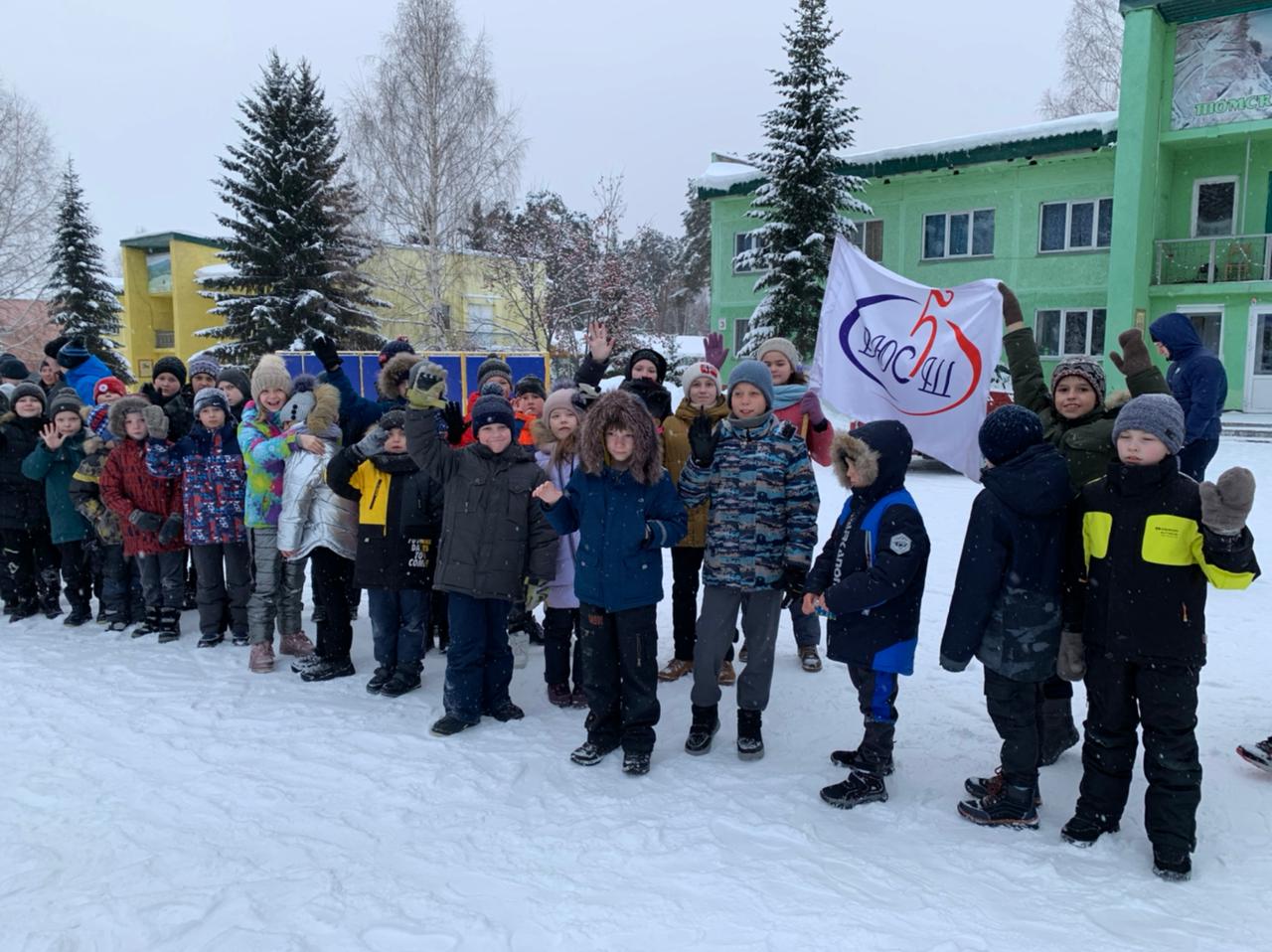 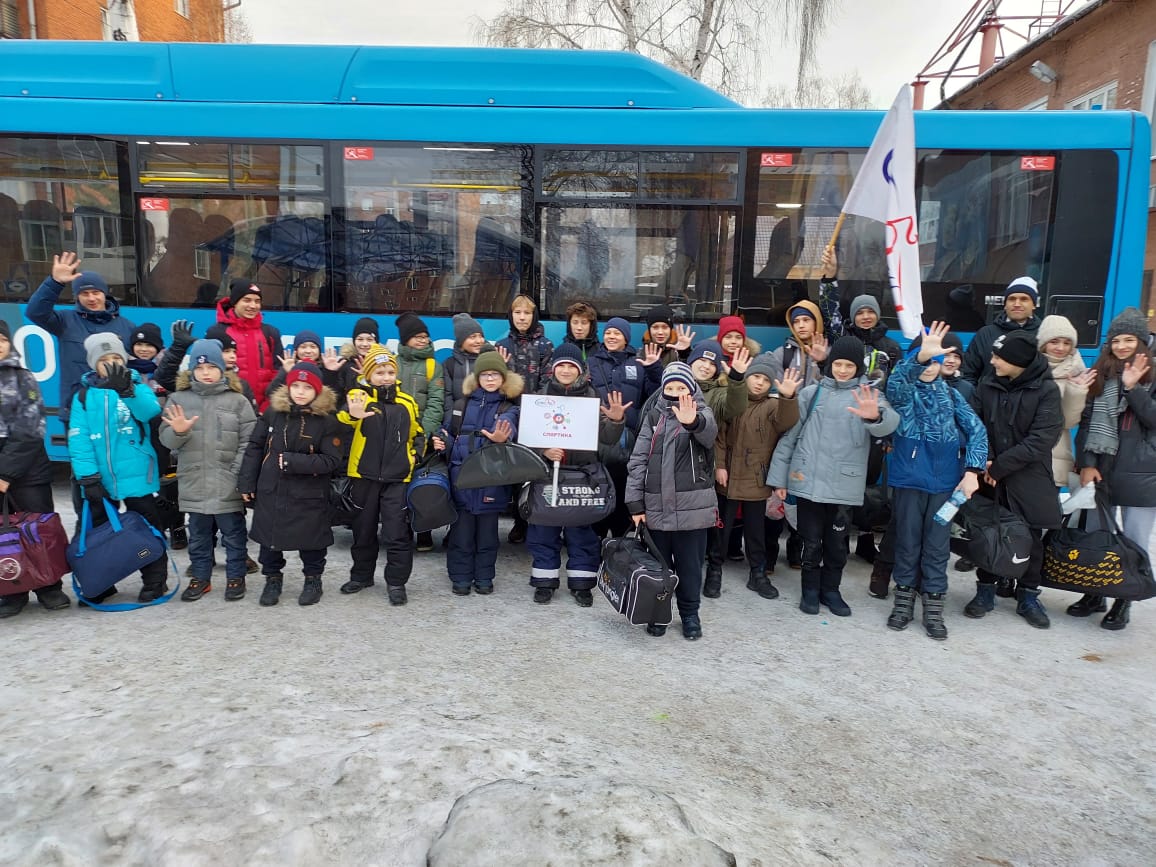 Оценочные средства
Для  анализа информации по каждому показателю результативности разработаны таблицы с критериями  по определению того или иного показателя.  
Они позволяют не только легко фиксировать результаты образовательной деятельности, но и осуществлять постоянный мониторинг результативности образовательной деятельности. 
Тесты  позволяют определить  уровень  выполнения программы  по теоретической и практической подготовке. 
Контрольные нормативы позволяют определить физическую подготовленность  каждого обучающегося. 
Результаты соревнований  позволяют определить достижения обучающихся.
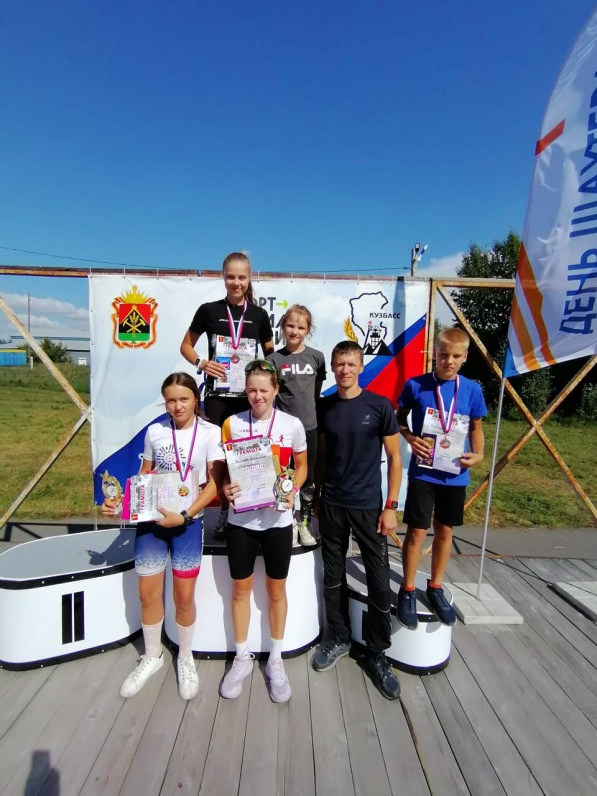 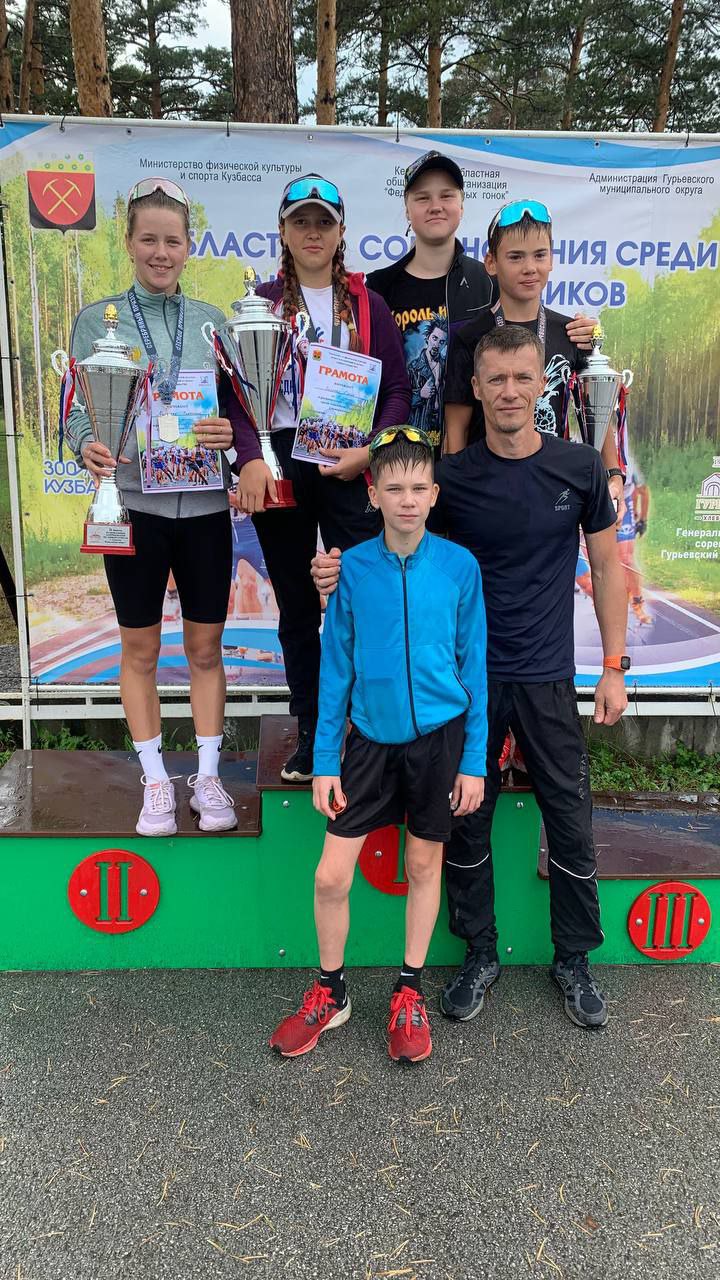 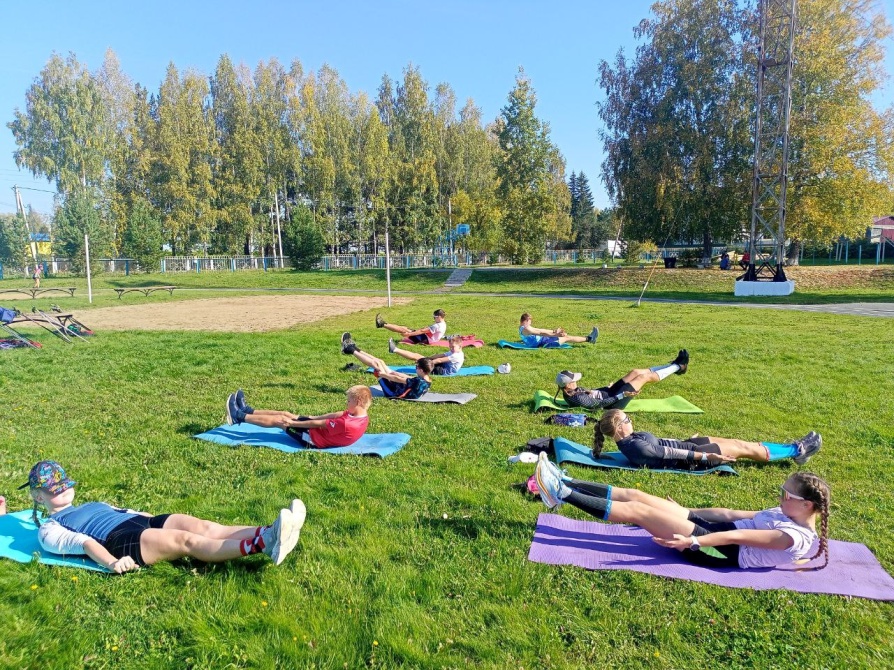 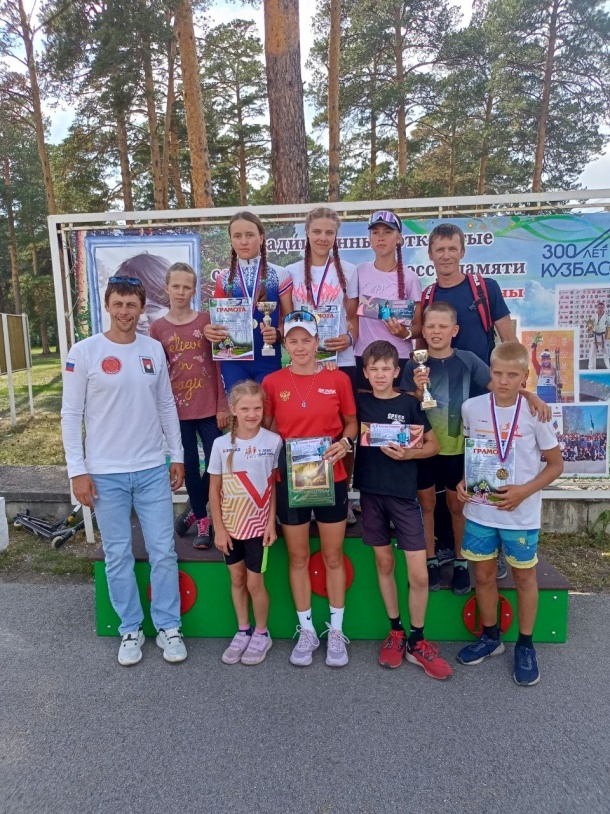 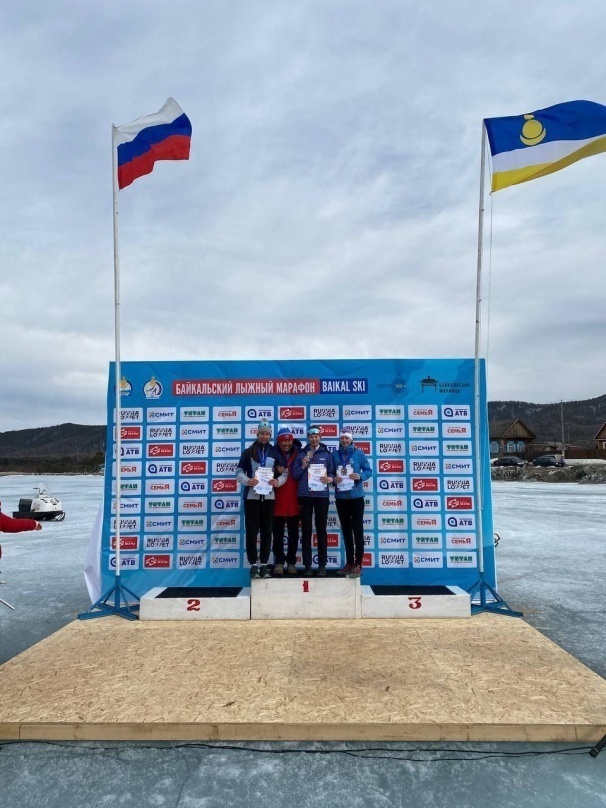 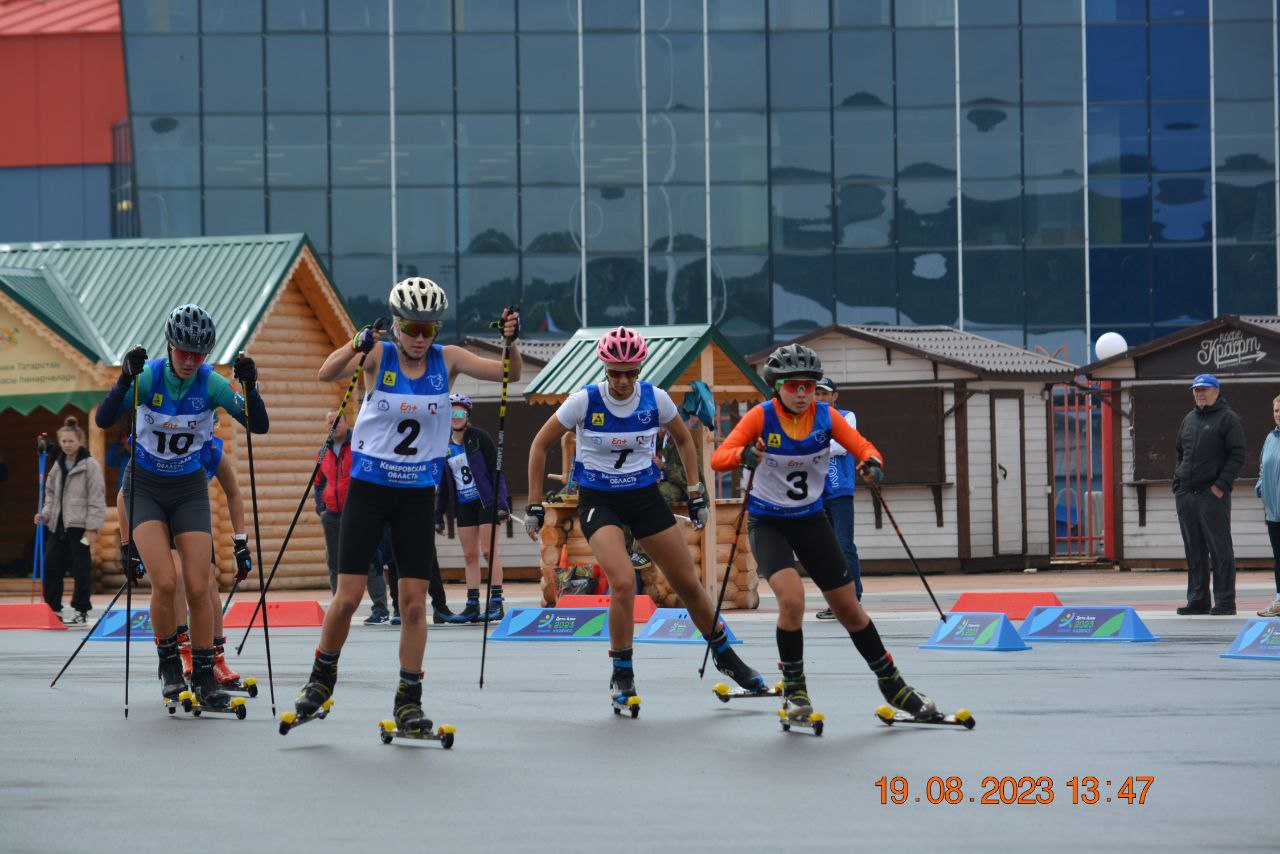 Заключение
Именно с помощью дидактических, воспитательных и оценочных средств осуществляется эффективное освоение программного материала обучающимися, их вовлечение в учебный процесс.
Данные средства являются неотъемлемой частью выполнения обучающих, развивающих и воспитательных задач, поставленных ДООП «Лыжные гонки».
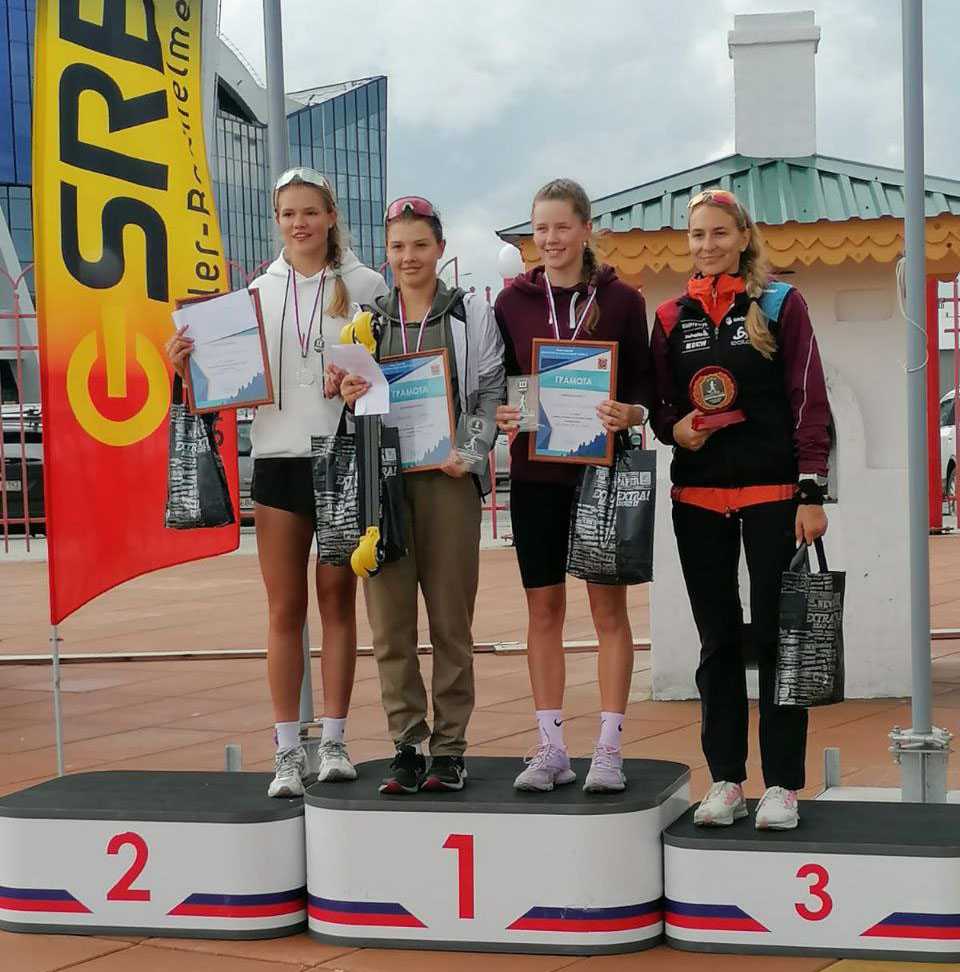